УРОКМАТЕМАТИКИ
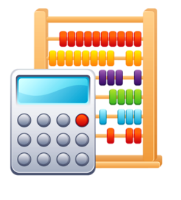 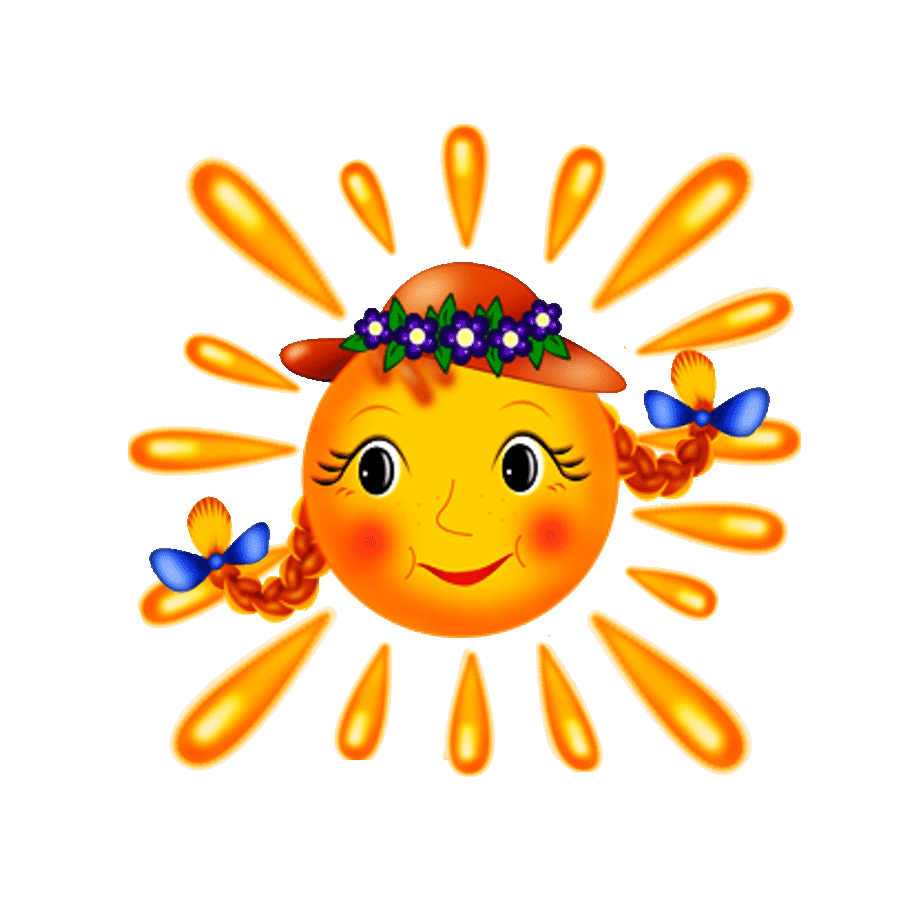 Организационный момент
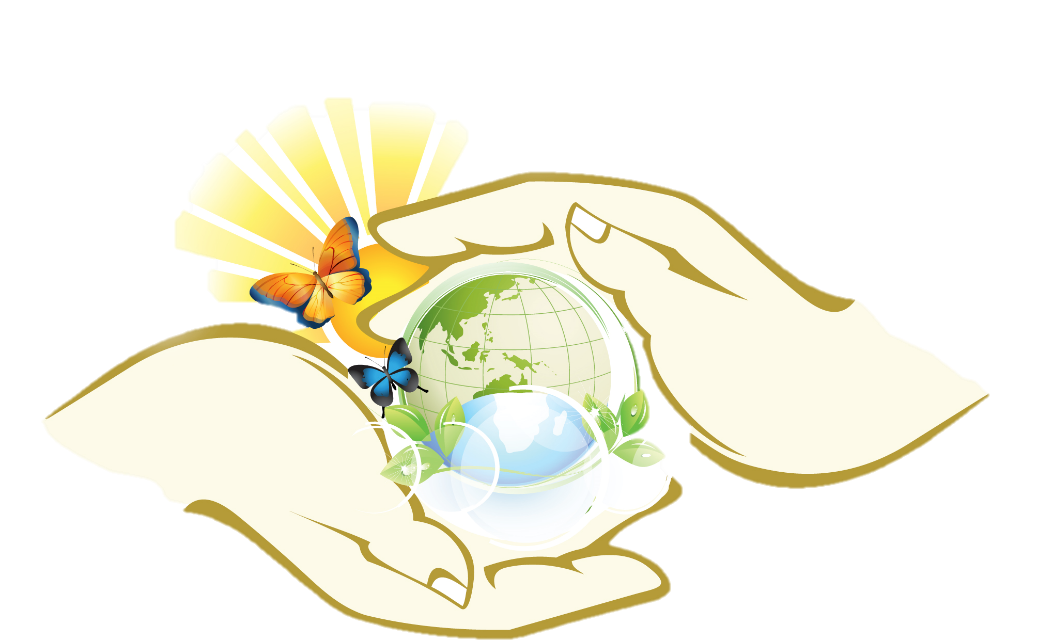 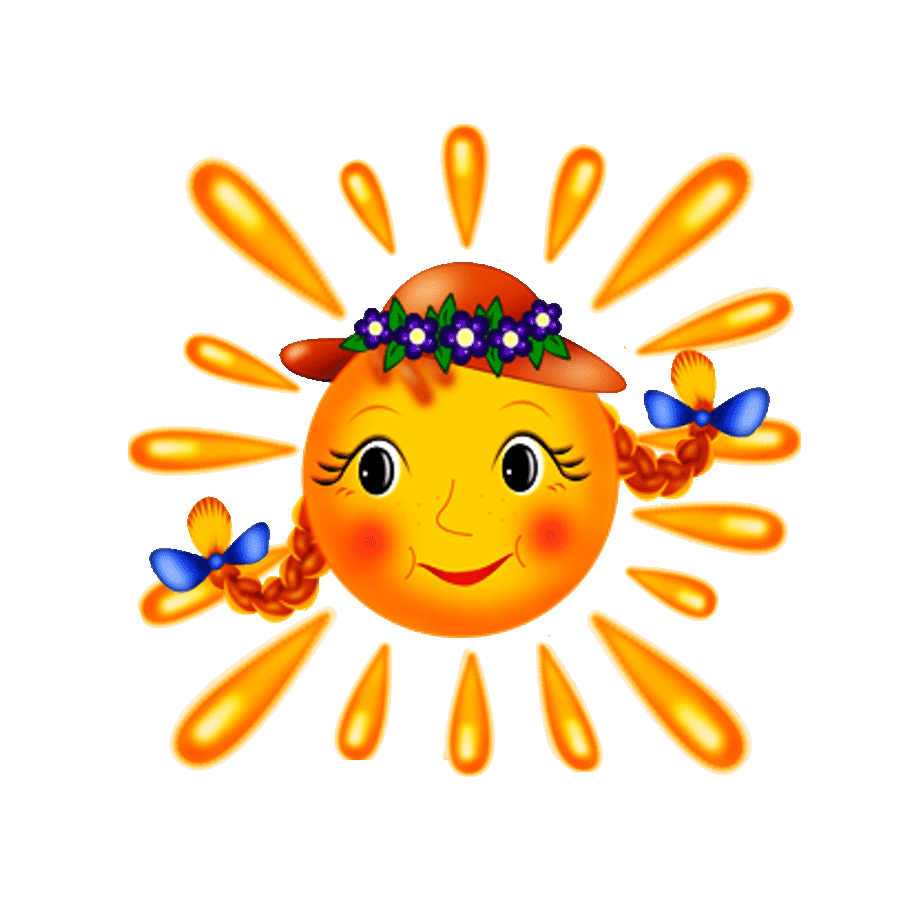 Устный счет
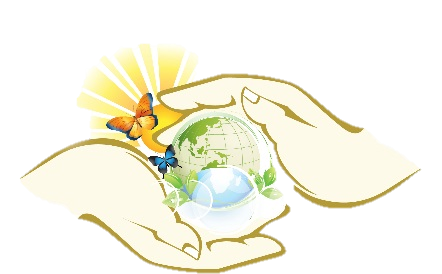 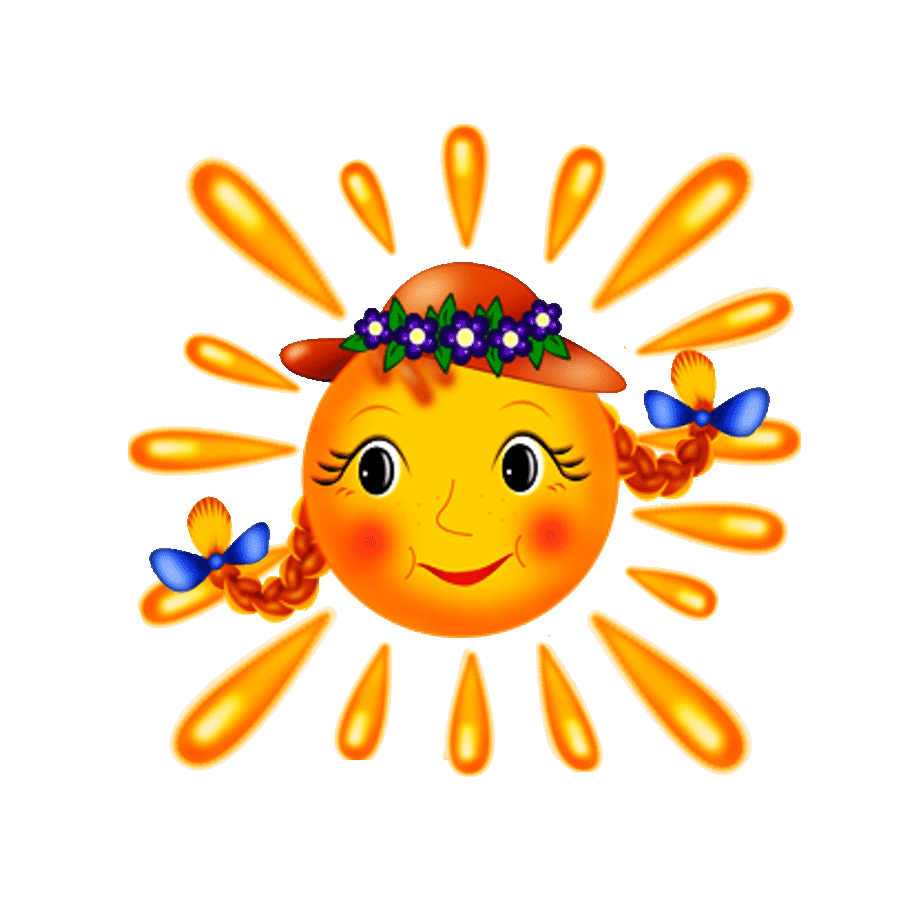 Устный счет
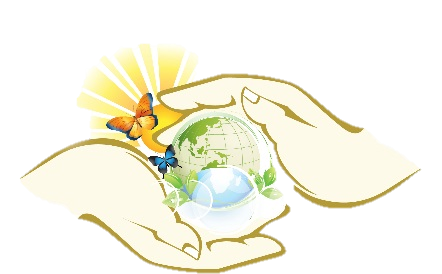 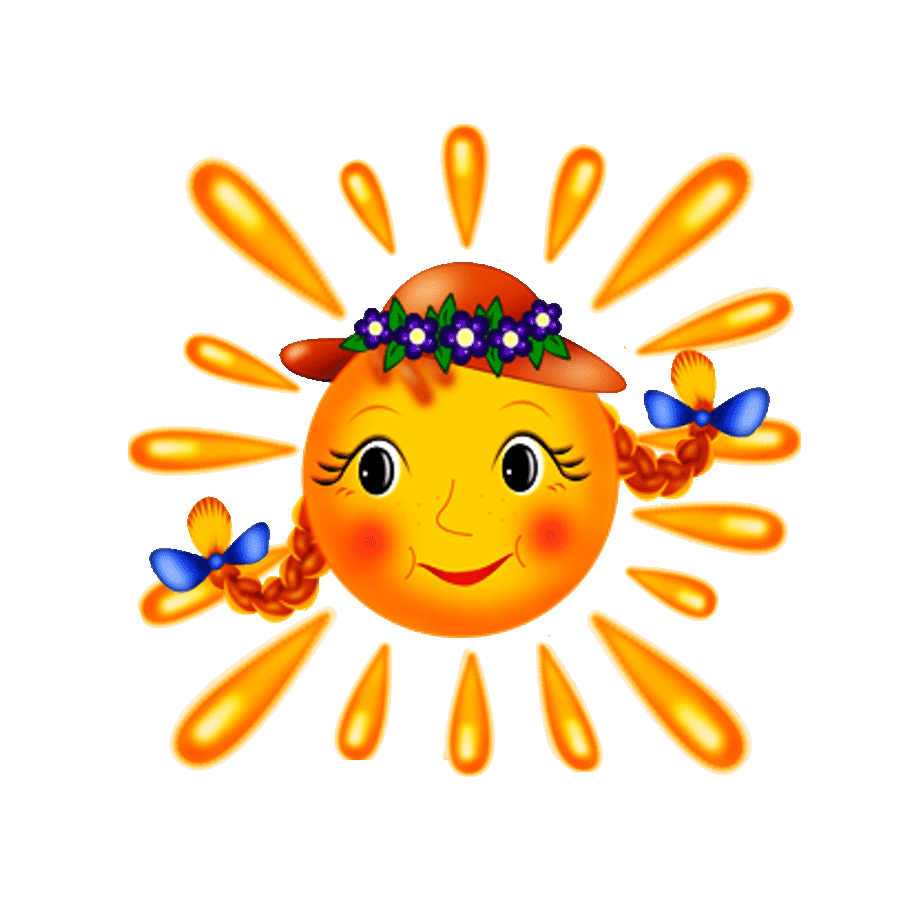 Устный счет
63 – н
45 – г
24 – в
8 – к
12 – и
35 – о
50 – е
77 – с
И
С
Н
Е
Г
О
В
К
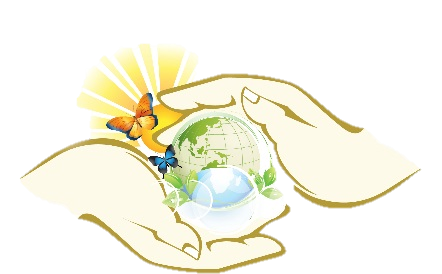 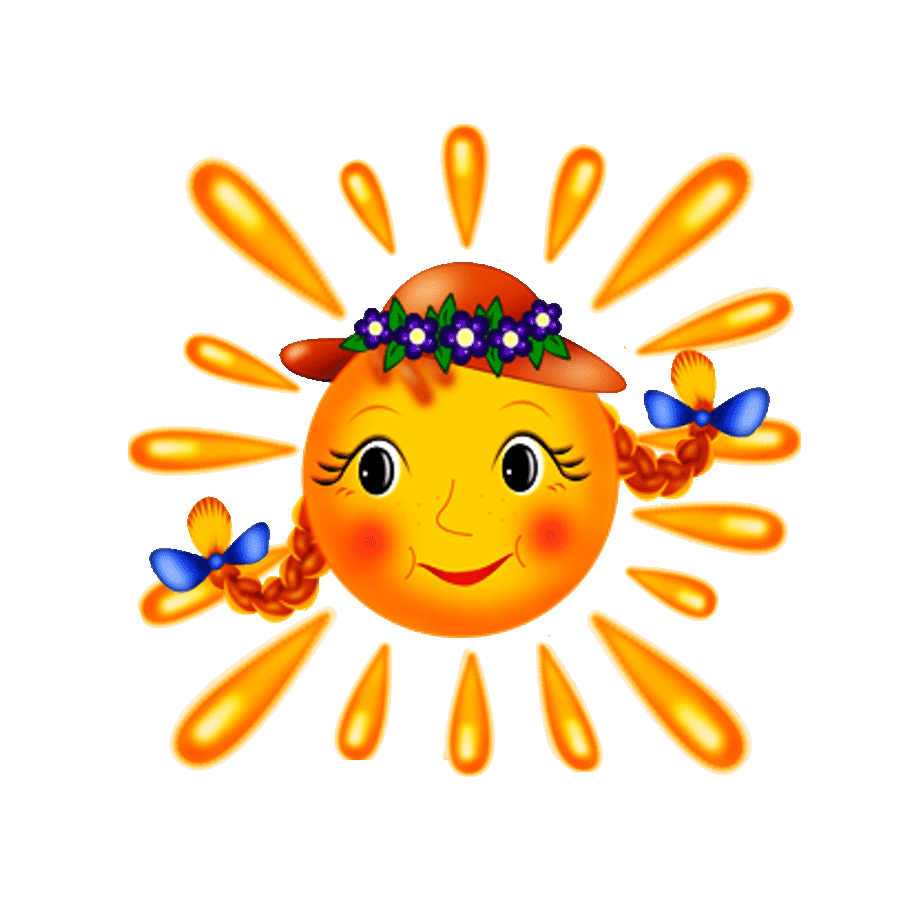 Постановка цели и задач урока
ТАБЛИЧНОЕ 
УМНОЖЕНИЕ 
И ДЕЛЕНИЕ
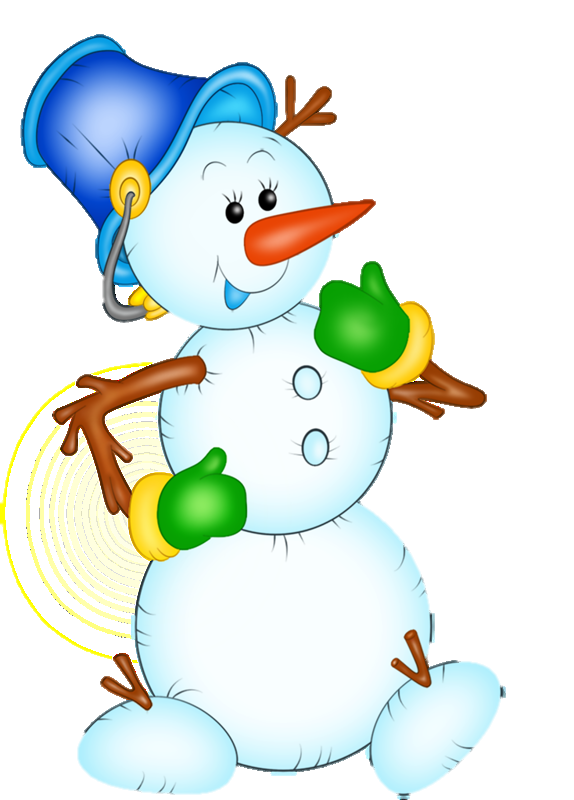 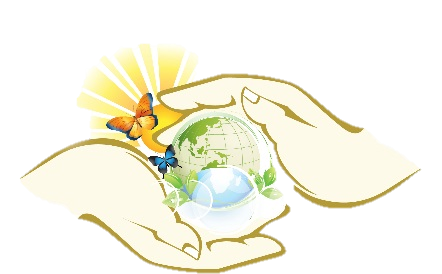 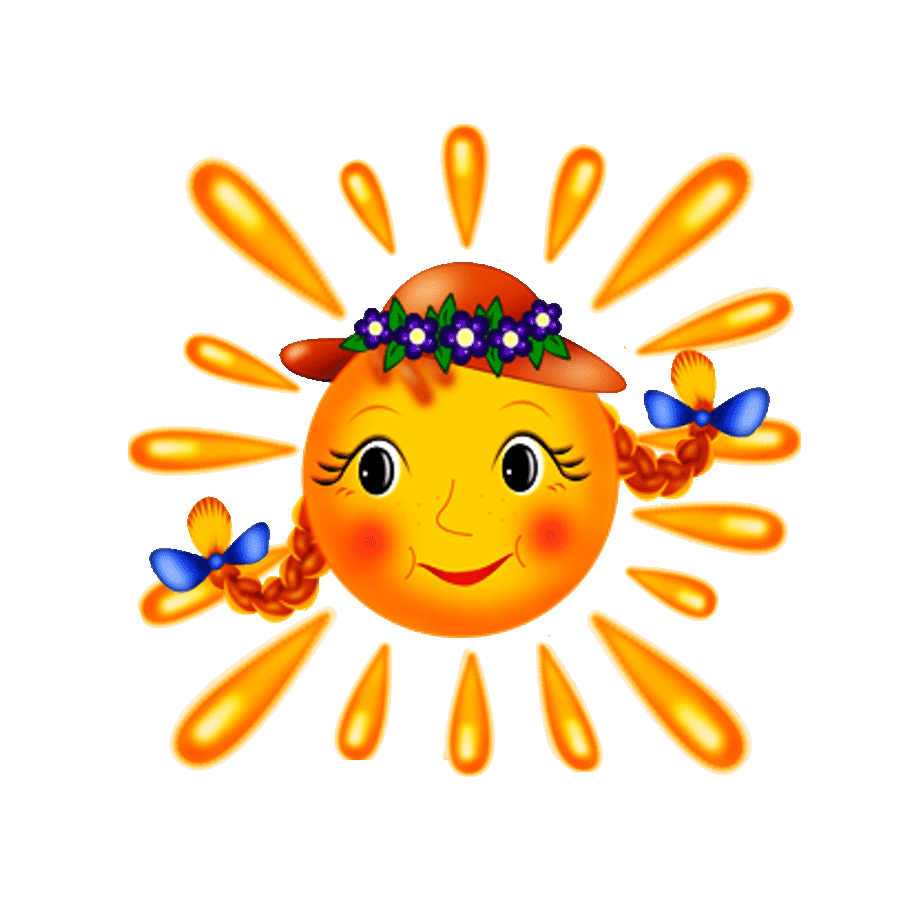 Обобщение и систематизация знаний
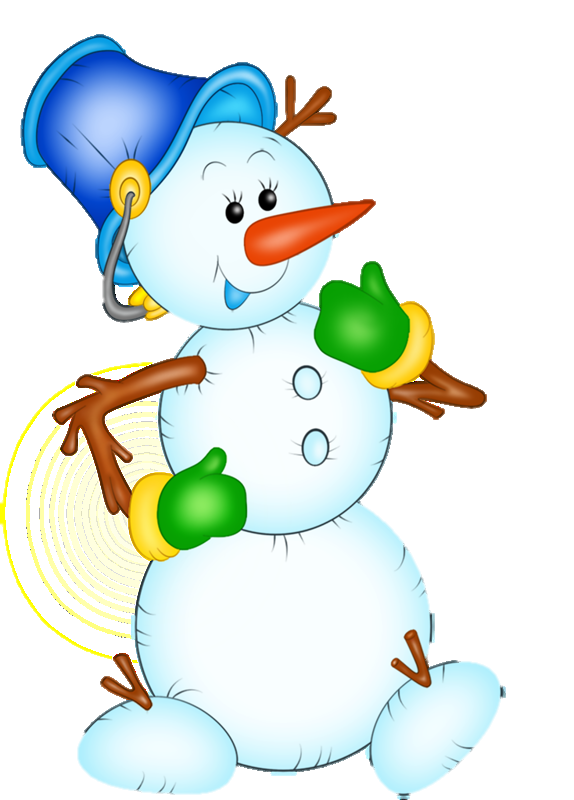 Работа по карточке
7 * 4 = 28
18* 0 = 0	
5*8= 40                    
8*7=  56
6:6 = 1
100 * 1 = 100
21:3=7
42:7=6
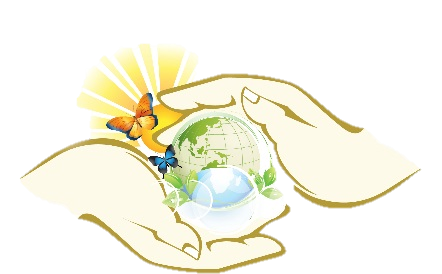 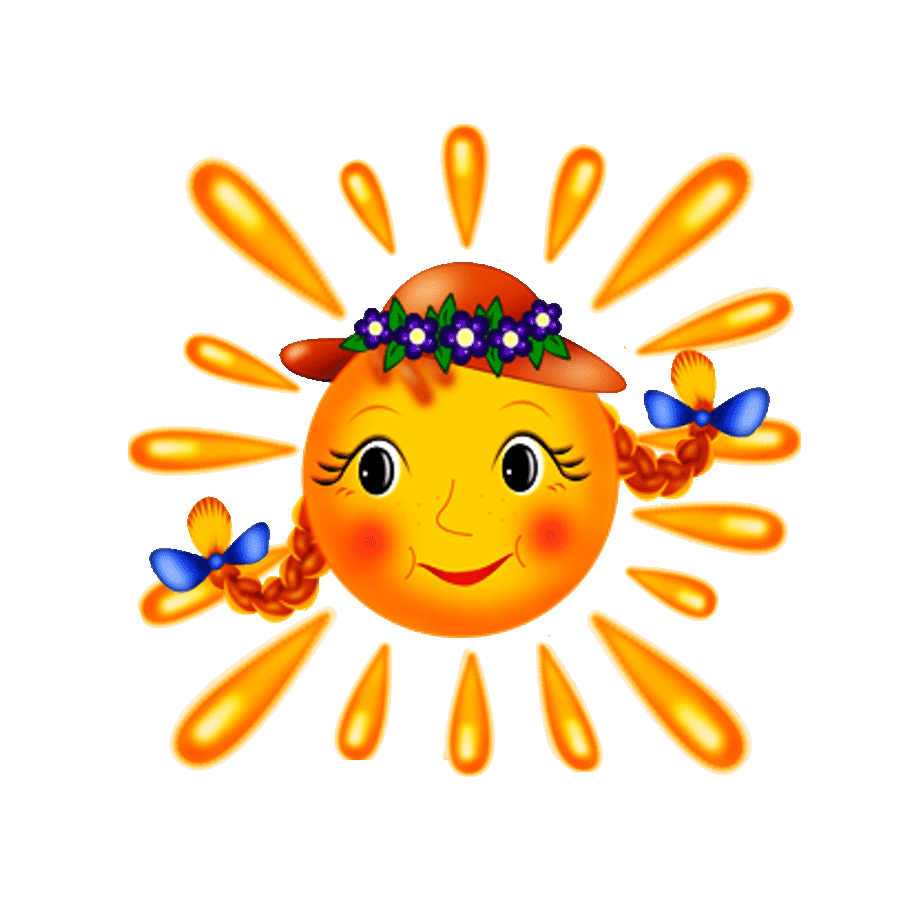 Обобщение и систематизация знаний
Решение задачи
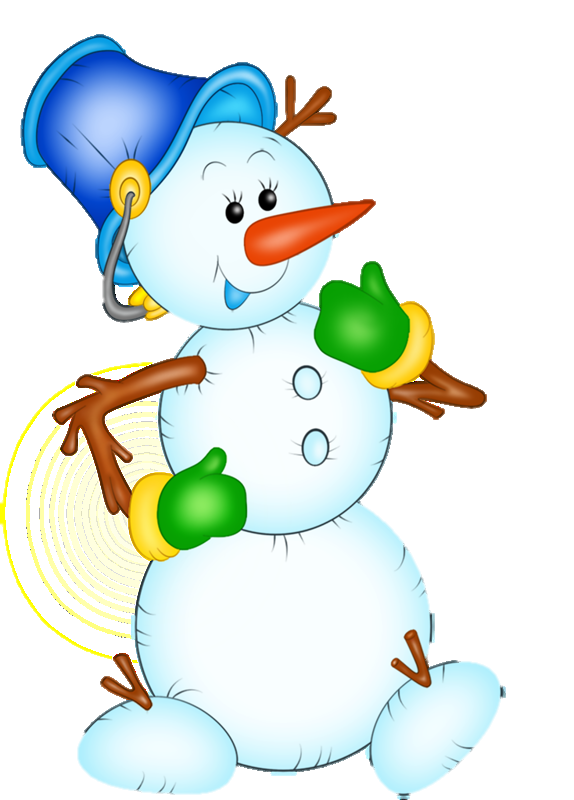 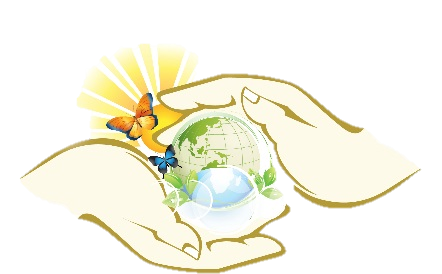 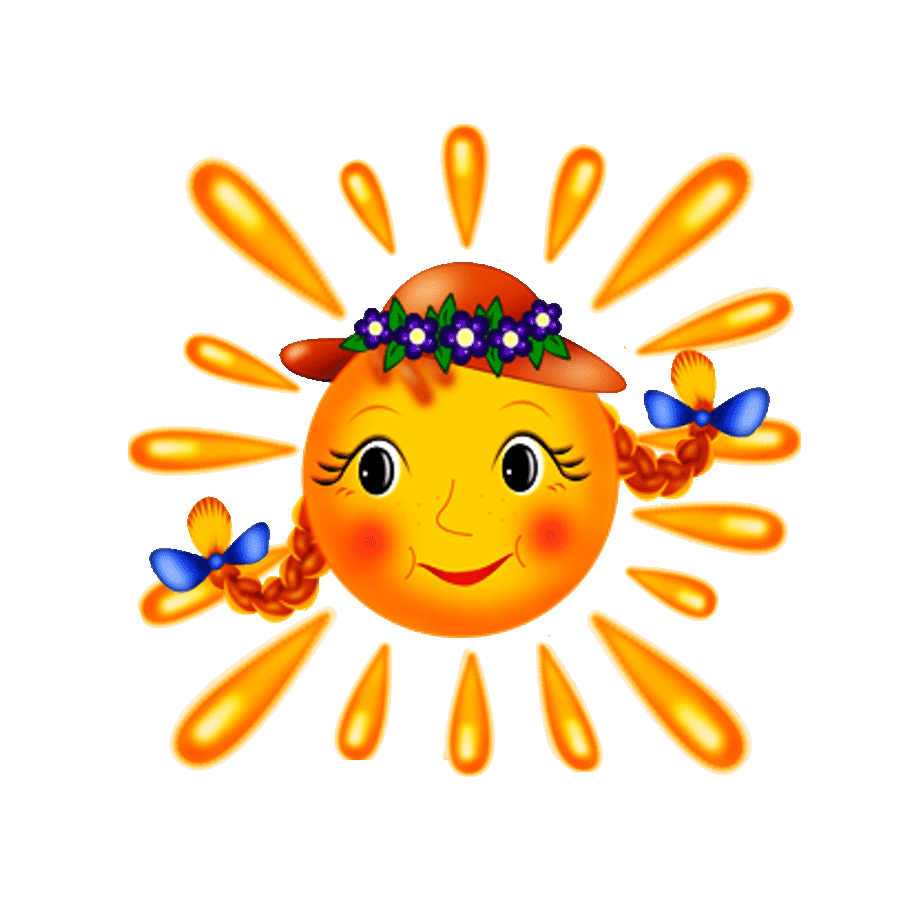 Обобщение и систематизация знаний
И. - 5 м.
М. - ? м.  в 3 р. >          32 к.
П. -  ? м.
1) 5 * 3 = 15 (м.) – расчистил Миша.
2) 5 + 15 = 20 (м.) – расчистили Ира и Миша вместе.
3) 32 – 20 = 12 (м.)
Ответ: 12 метров расчистил папа.
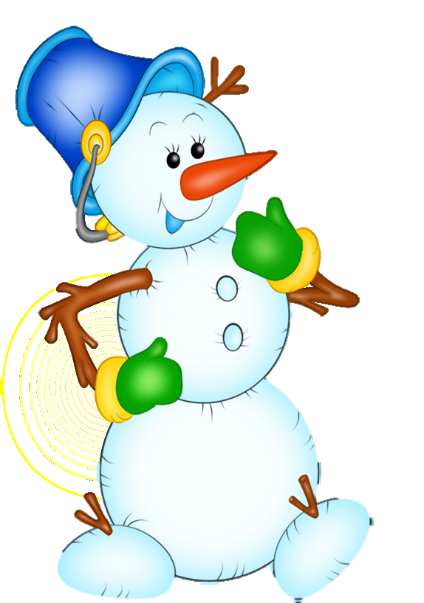 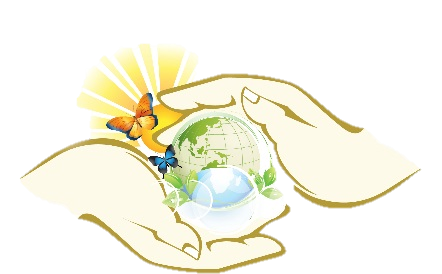 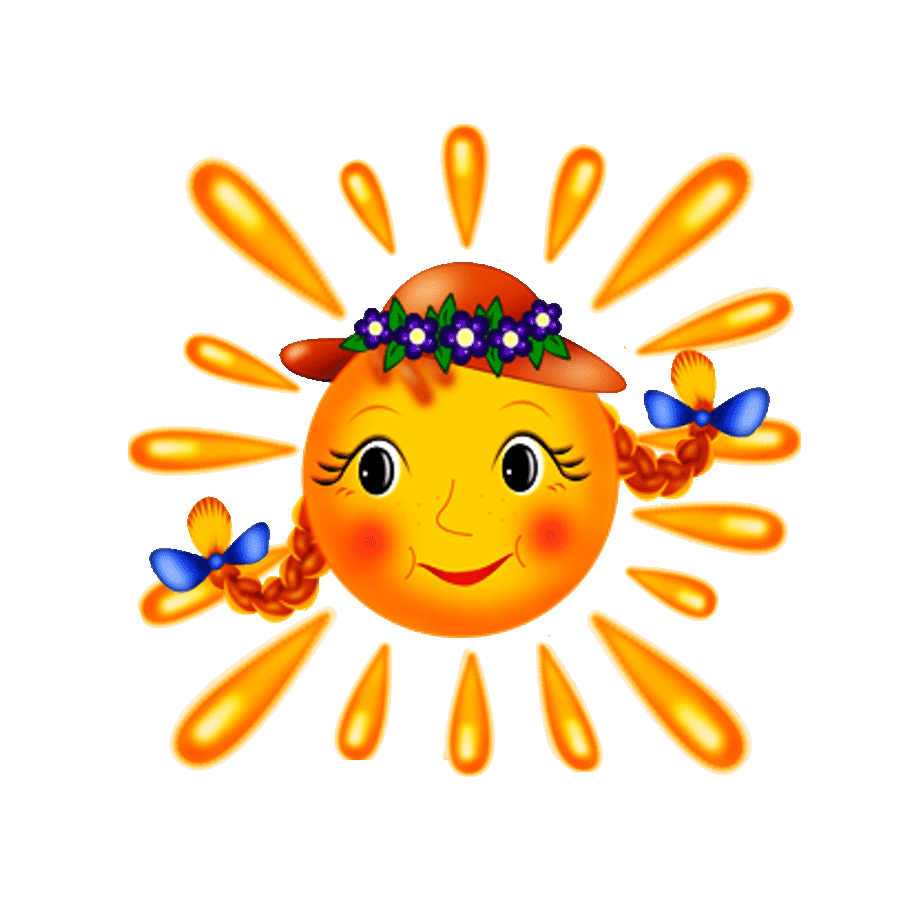 Физкультминутка
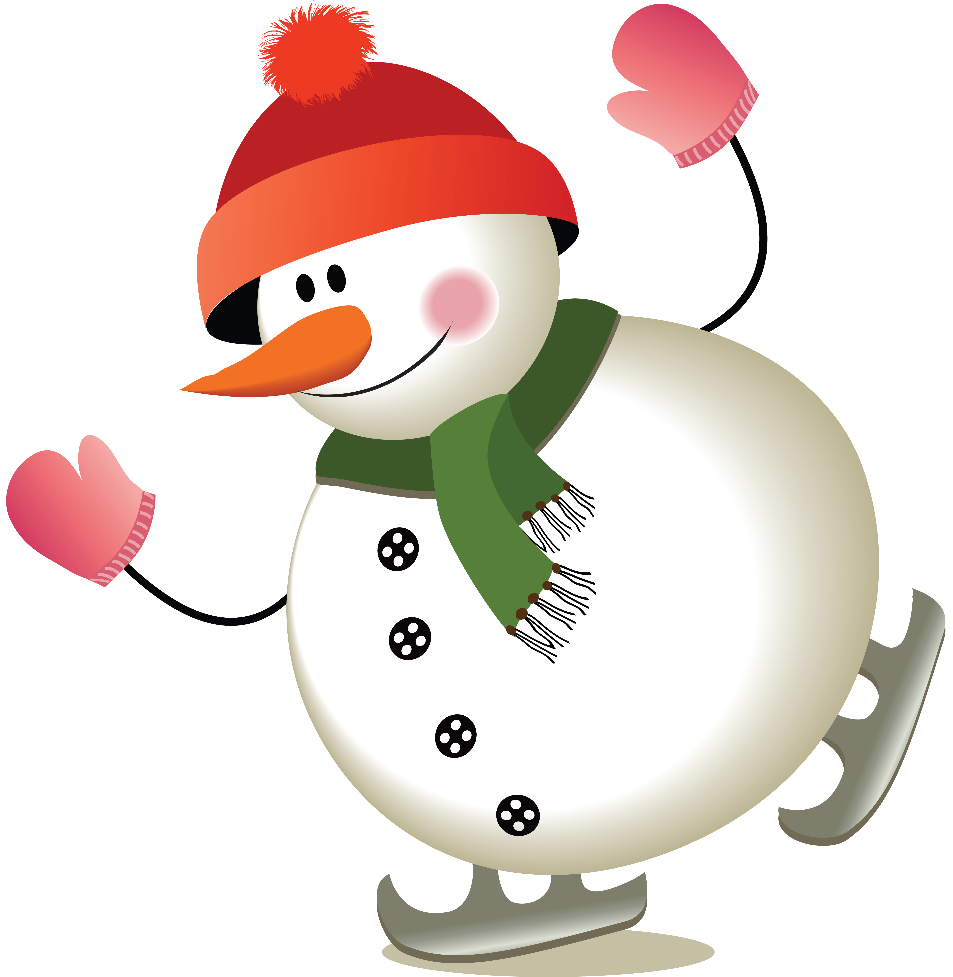 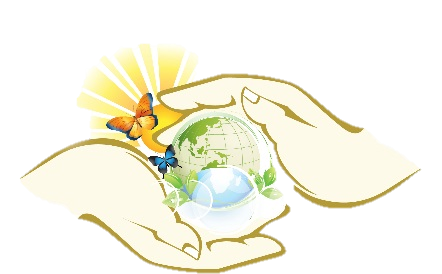 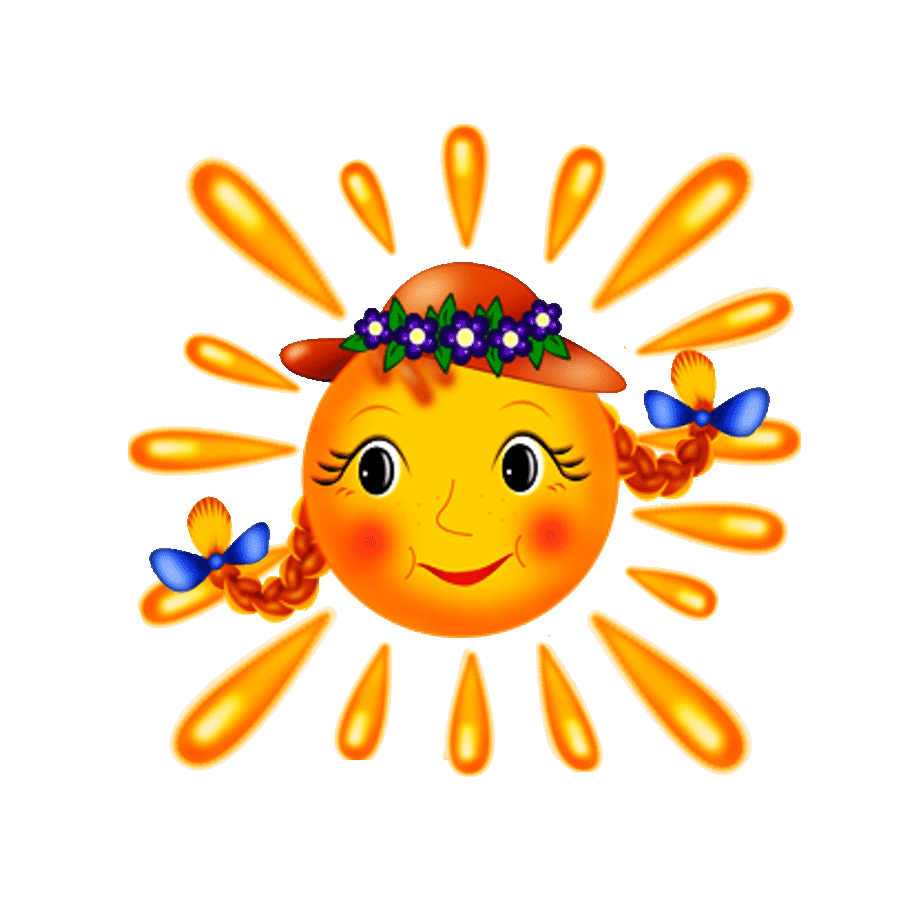 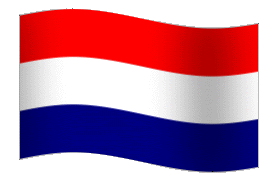 Родиной фигурного катания является Голландия.
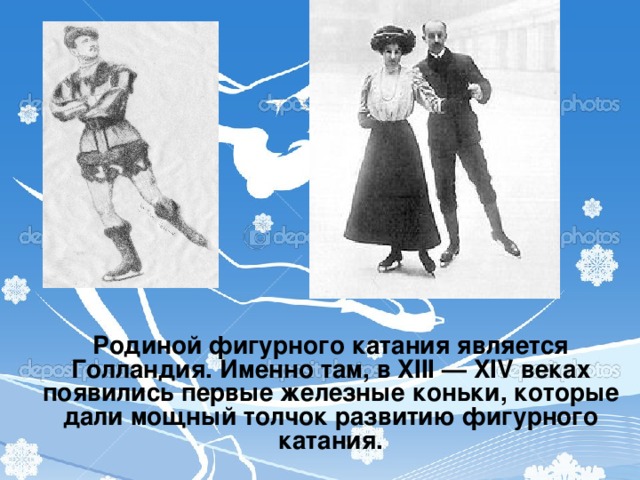 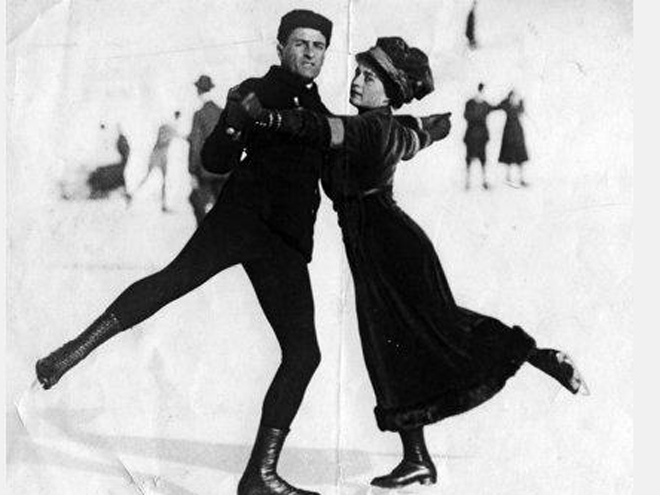 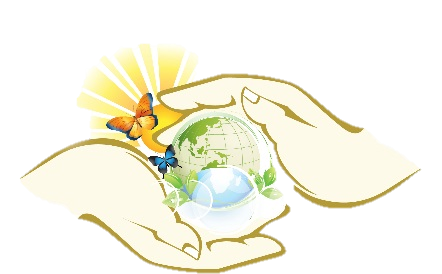 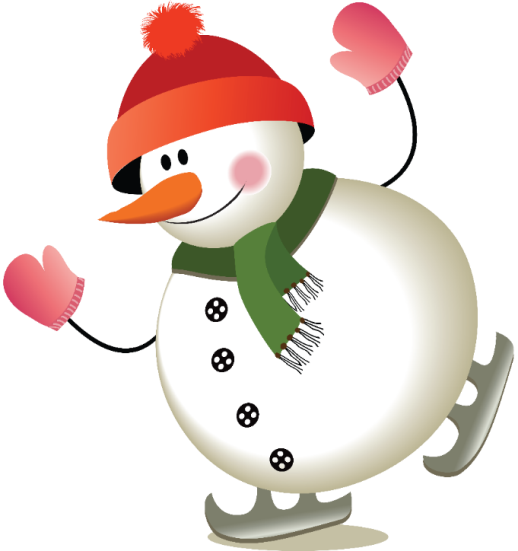 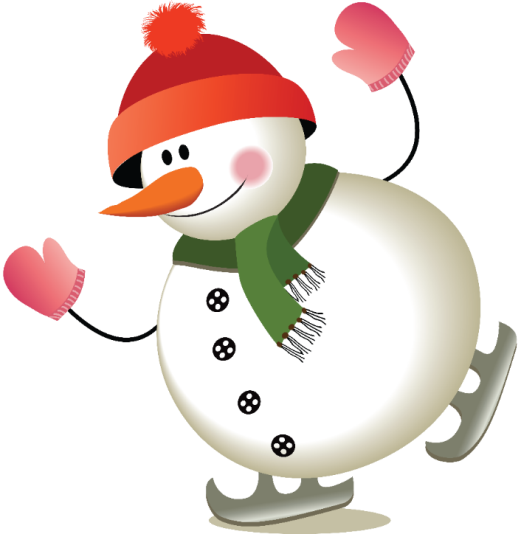 Обобщение и систематизация знаний
Работа в парах
25 : 5 + (18 * 1)+19 = 
1)18 * 1 = 18
2)25 : 5 = 5
3)5 + 18 = 23
4)23+19=42
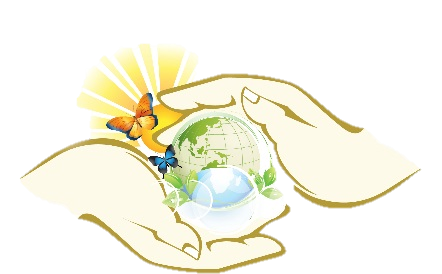 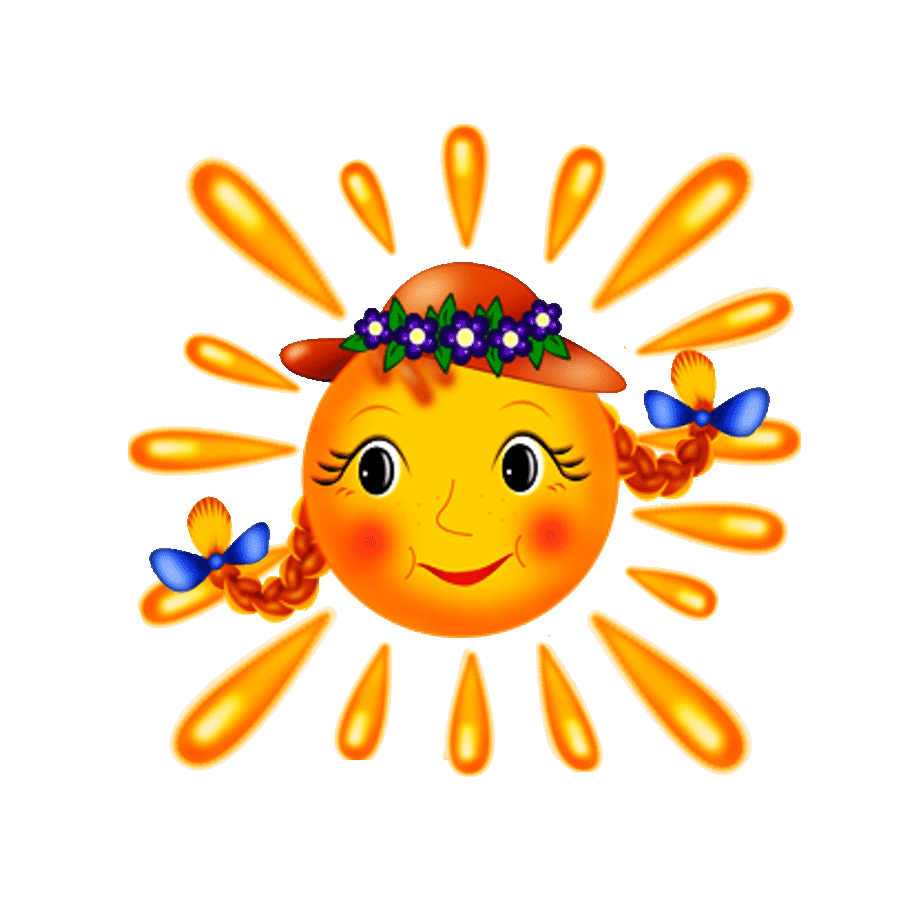 Самостоятельная
работа
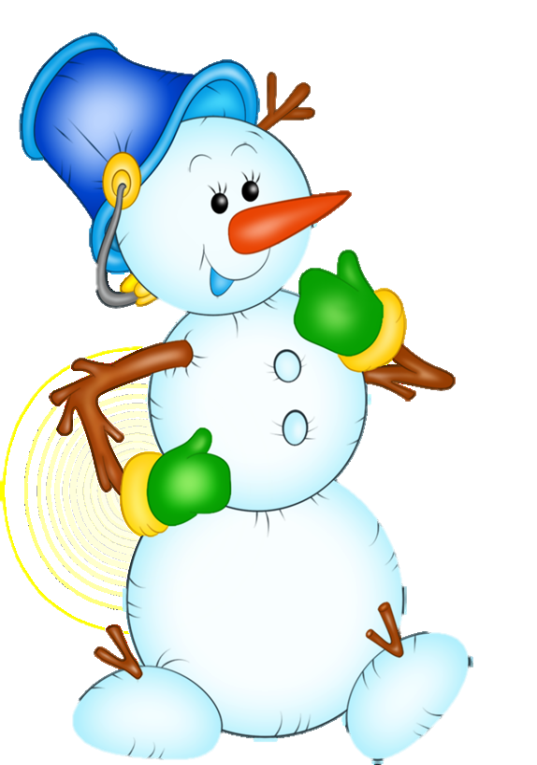 (37 + 29 - 18) + 35 : 7 =
1)37 + 29 = 66
2)66 – 18 = 48
3)35 : 7 = 5
4)48 + 5 = 53
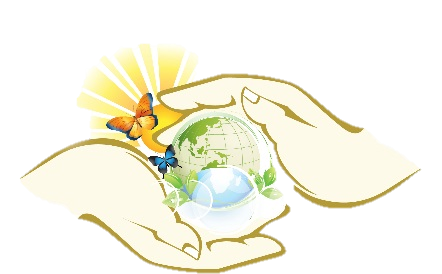 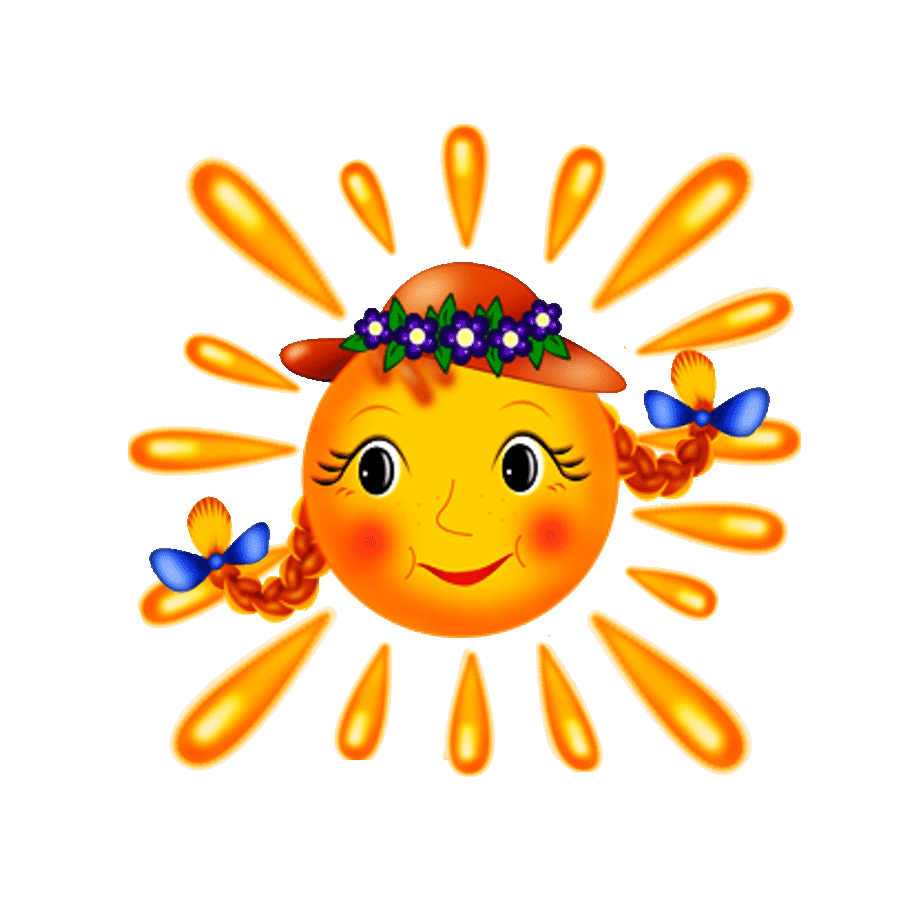 Выбери и запиши верные равенства и неравенства, если вместо пропущенного числа вставить 6.
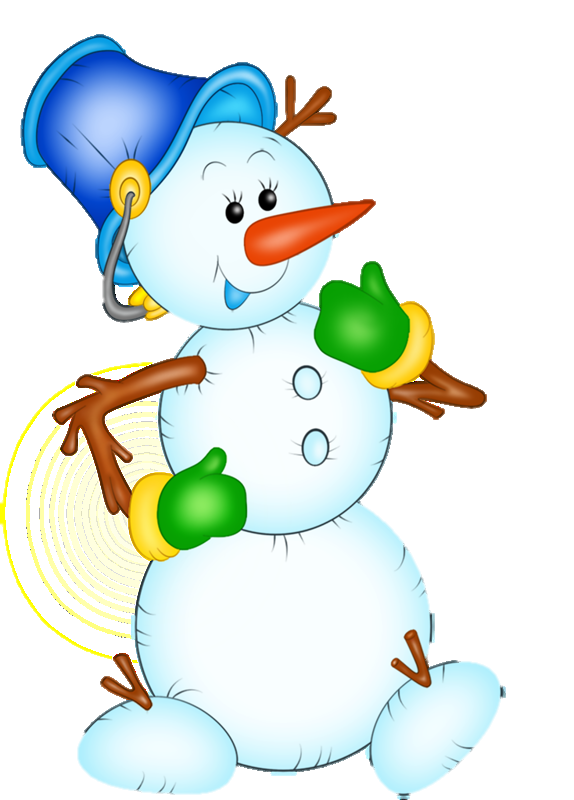 54 : … > 7		4 * … > 24
48 : … = 8		… : 3 > 2
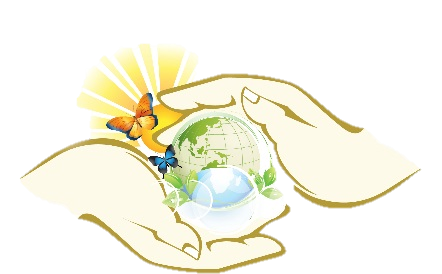 54 : 6 > 7          
48 : 6 = 8
Решите логическую цепочку3   9   45   45   15   3
3   9   45   45   15   3
3 * 1 = 3			
3 * 3 = 9			
9 * 5 = 45
45 : 1 = 45

45 : 3 = 15			
15 : 5 = 3
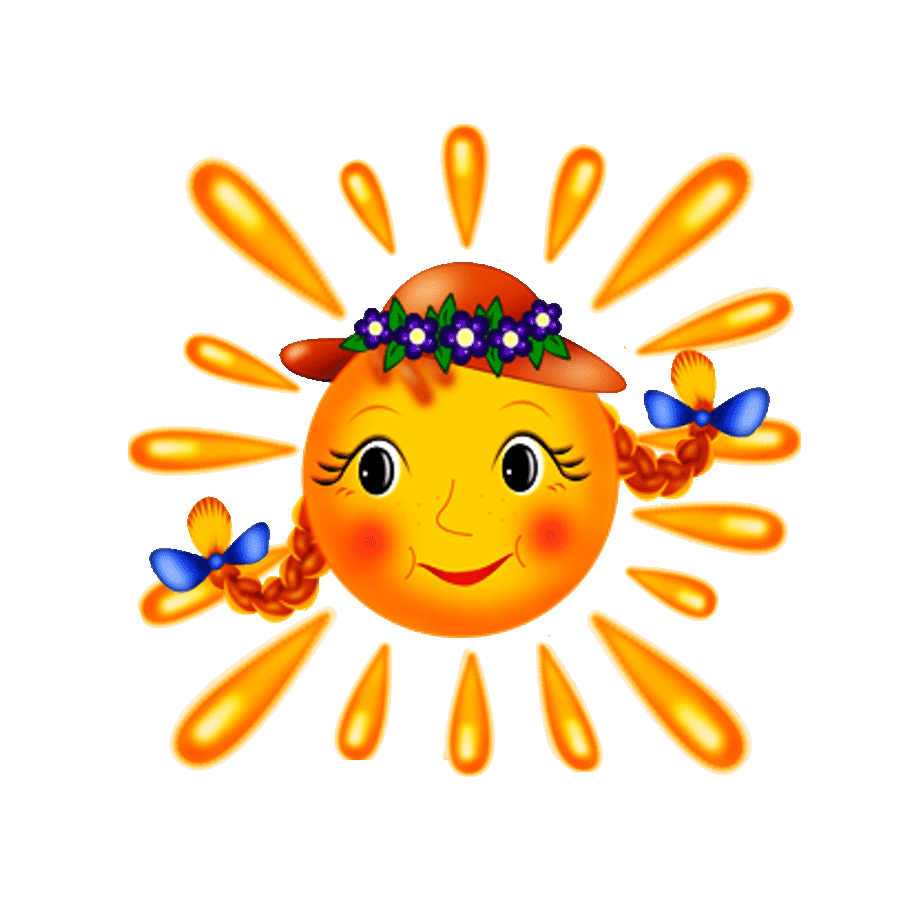 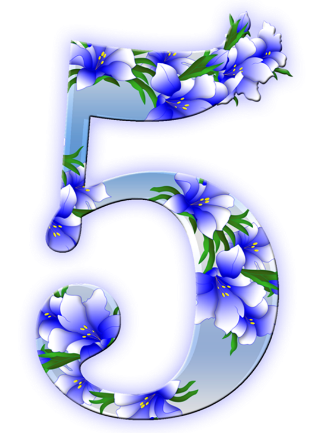 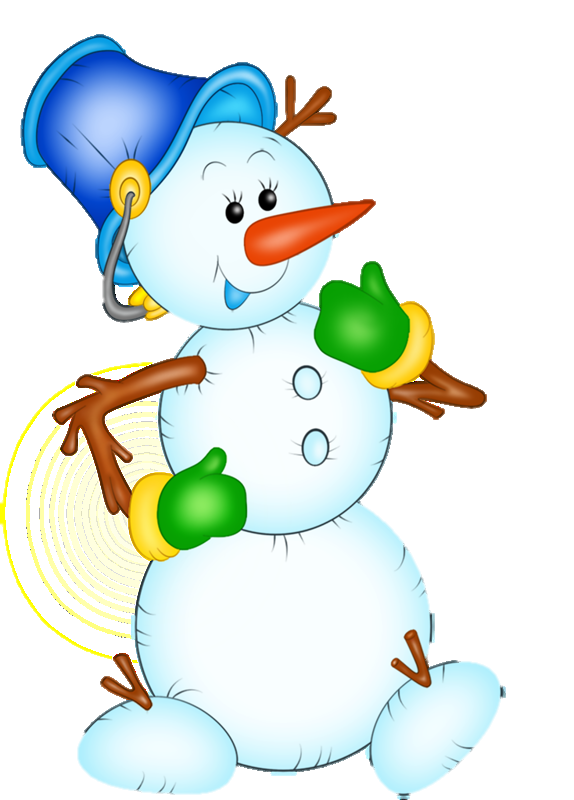 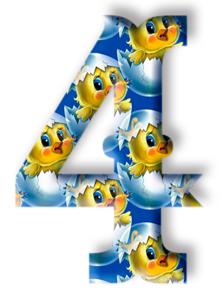 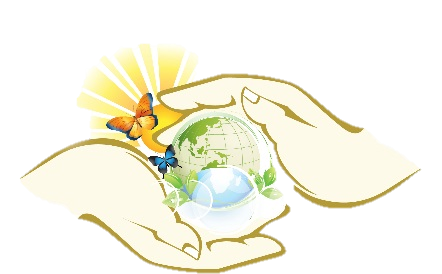 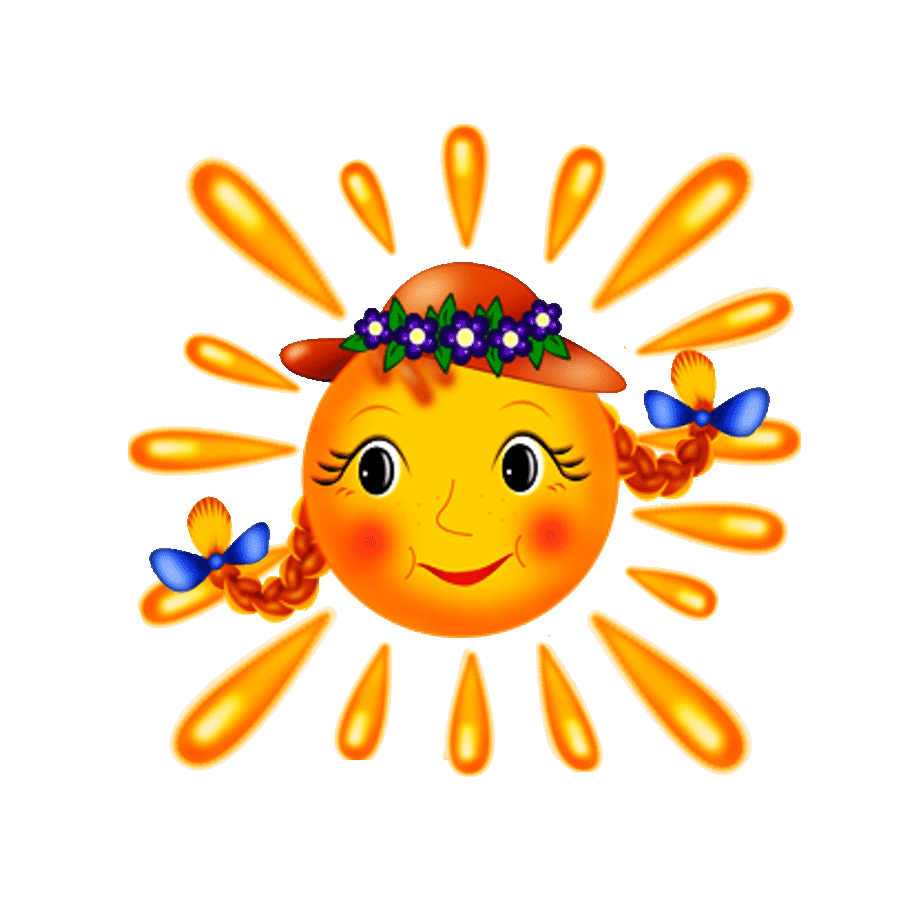 Домашнее задание
Повторить
таблицу
умножения
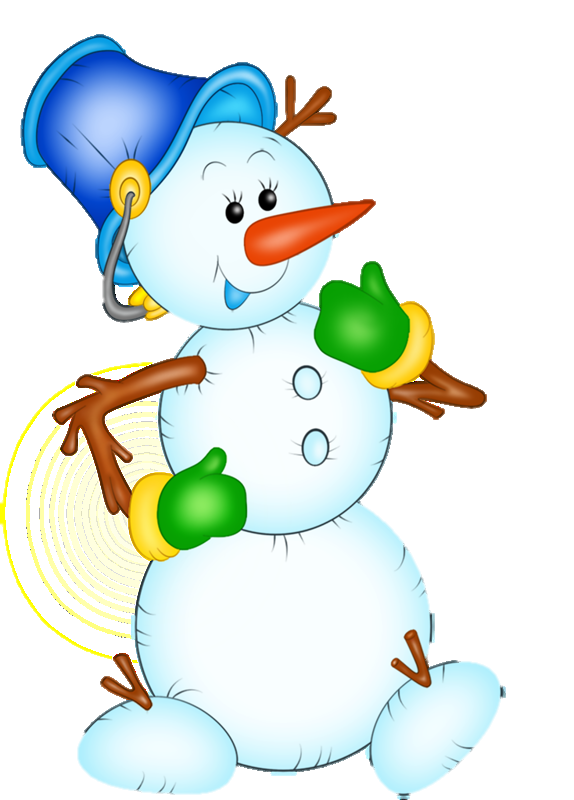 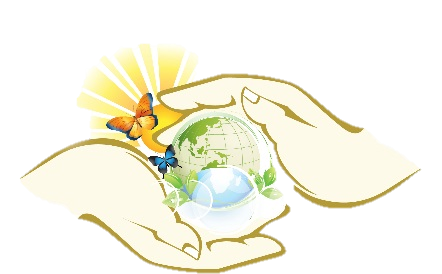 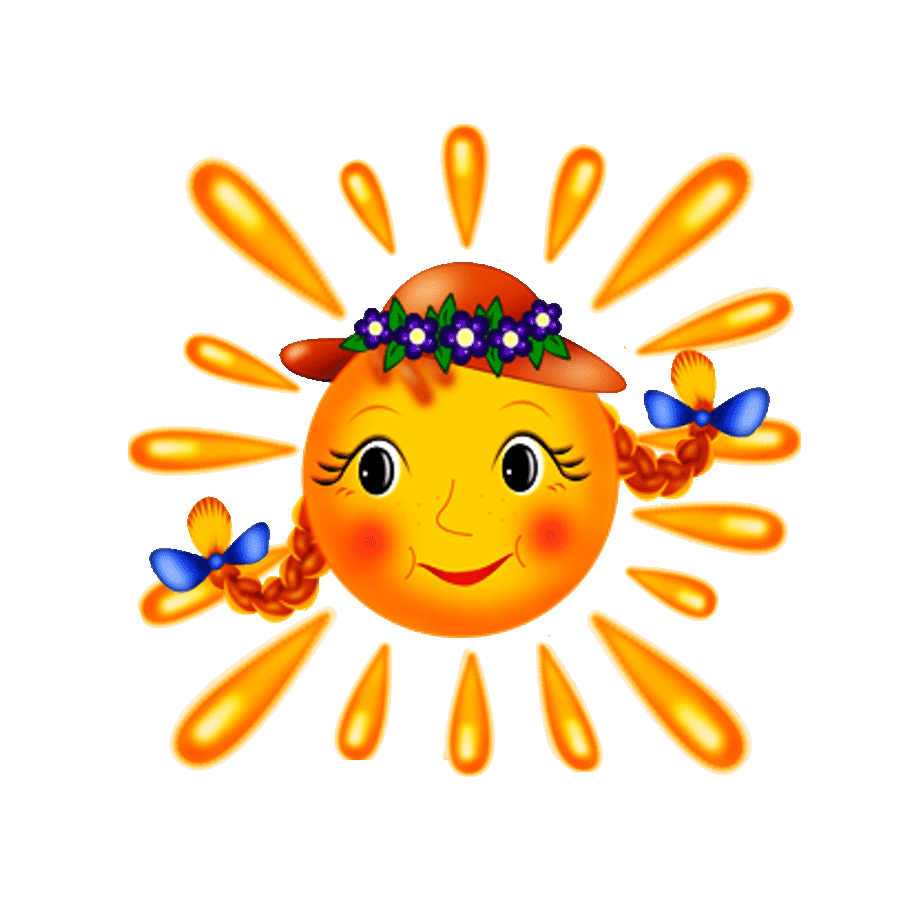 Подведение итогов урока
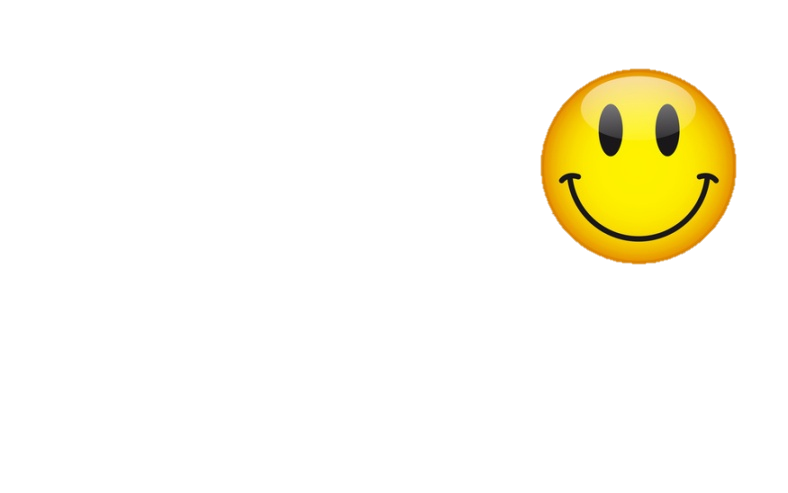 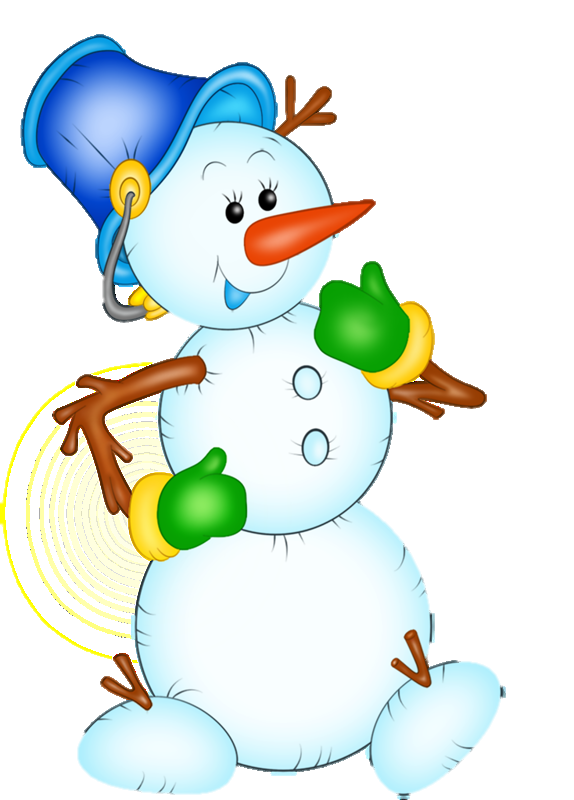 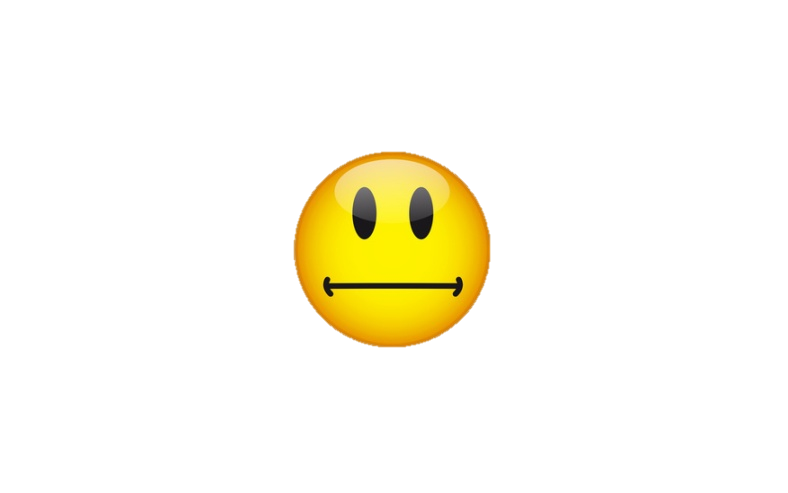 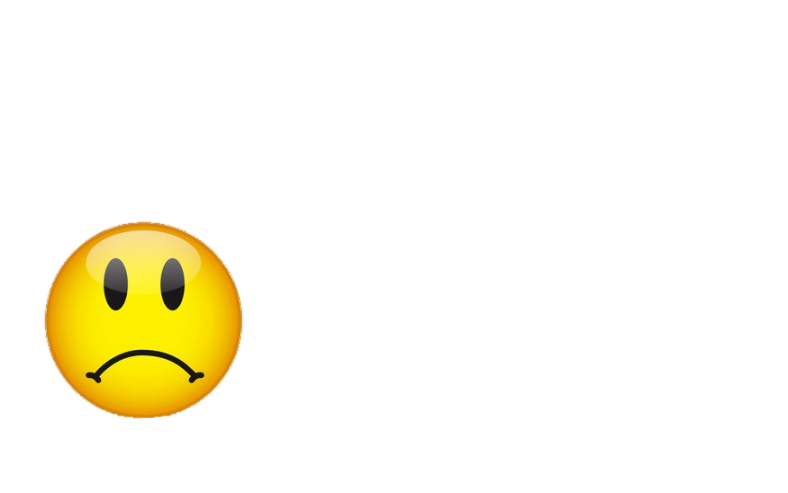 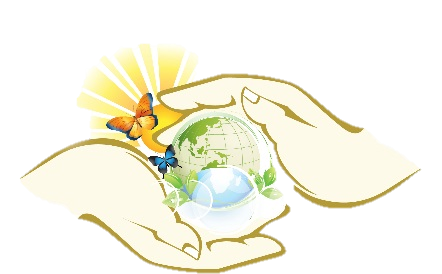 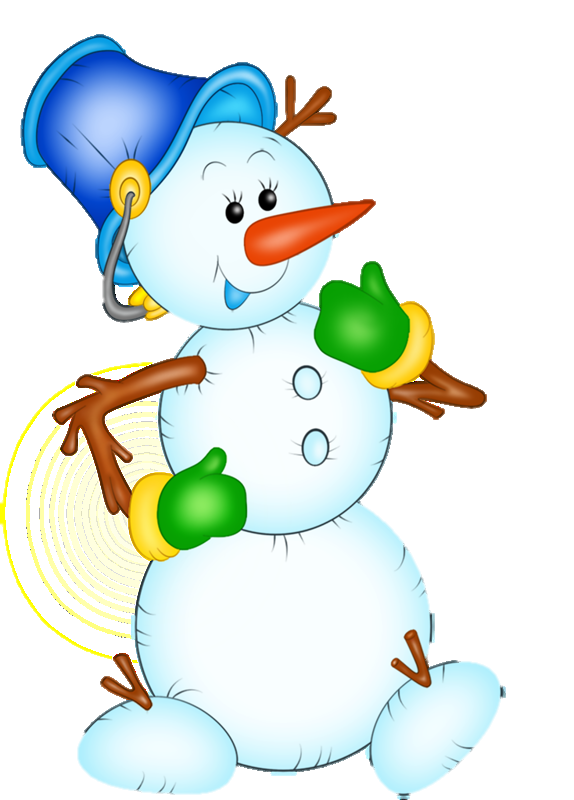 Умнички!